NEWSLETTER
APRIL 2024
S
TECH INNOVATE SOLUTIONS CHRONICLE
L  O  G  O
WELCOME ABOARD!
Dear Tech Innovate Solutions Team,
We are thrilled to kick off this edition of the Tech Innovate Solutions Chronicle, where we soar through the latest company updates, achievements, and exciting events that shape our collective journey towards excellence.
CEO'S CORNER
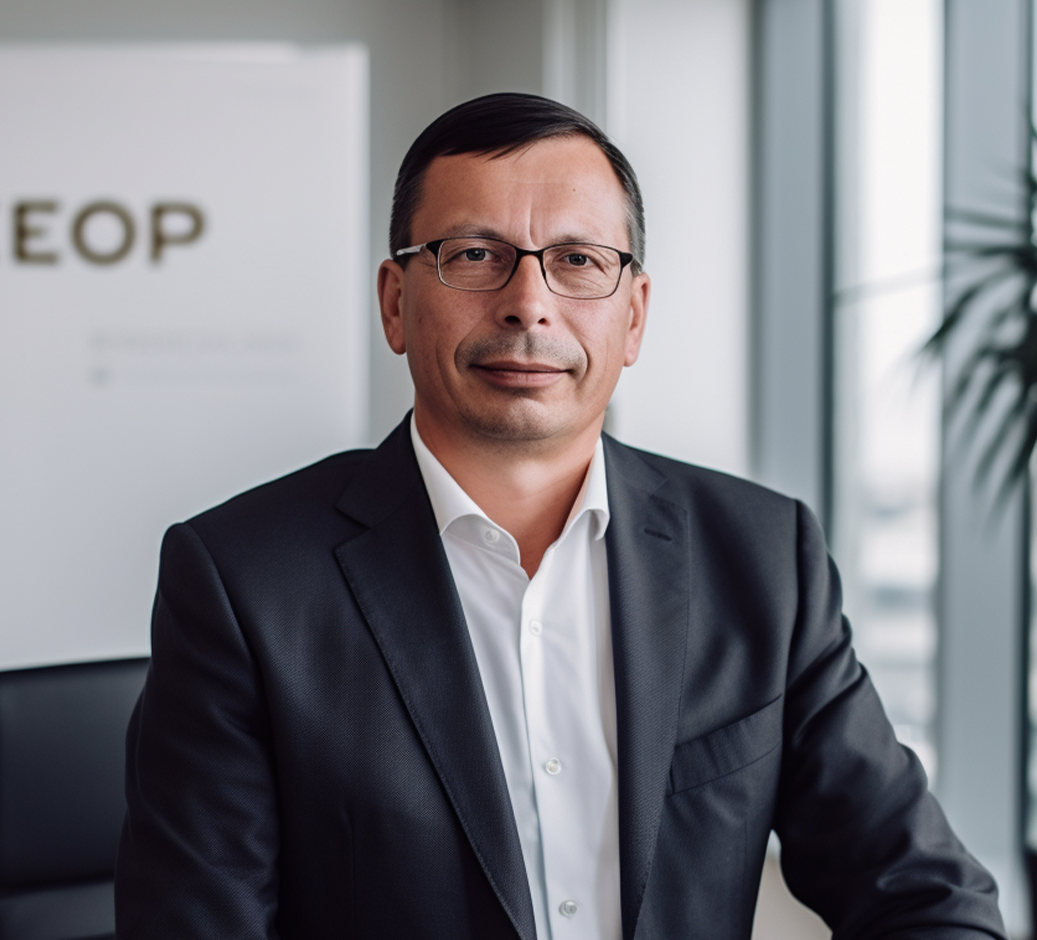 Join our CEO, Mr. Alexander Skyler,
as he shares his insights on our 
recent triumphs and outlines the ambitious trajectory ahead.
EMPLOYEE SPOTLIGHT
MILESTONES AND ACHIEVEMENTS
Get to know the brilliant minds driving innovation at TechInnovate Solutions. This month, meet Natalia Starlight, our stellar Lead Engineer, and learn about her inspiring journey.
Celebrate with us as we commemorate major milestones and outstanding achievements. From groundbreaking projects to industry accolades, Tech Innovate Solutions continues to reach new heights.
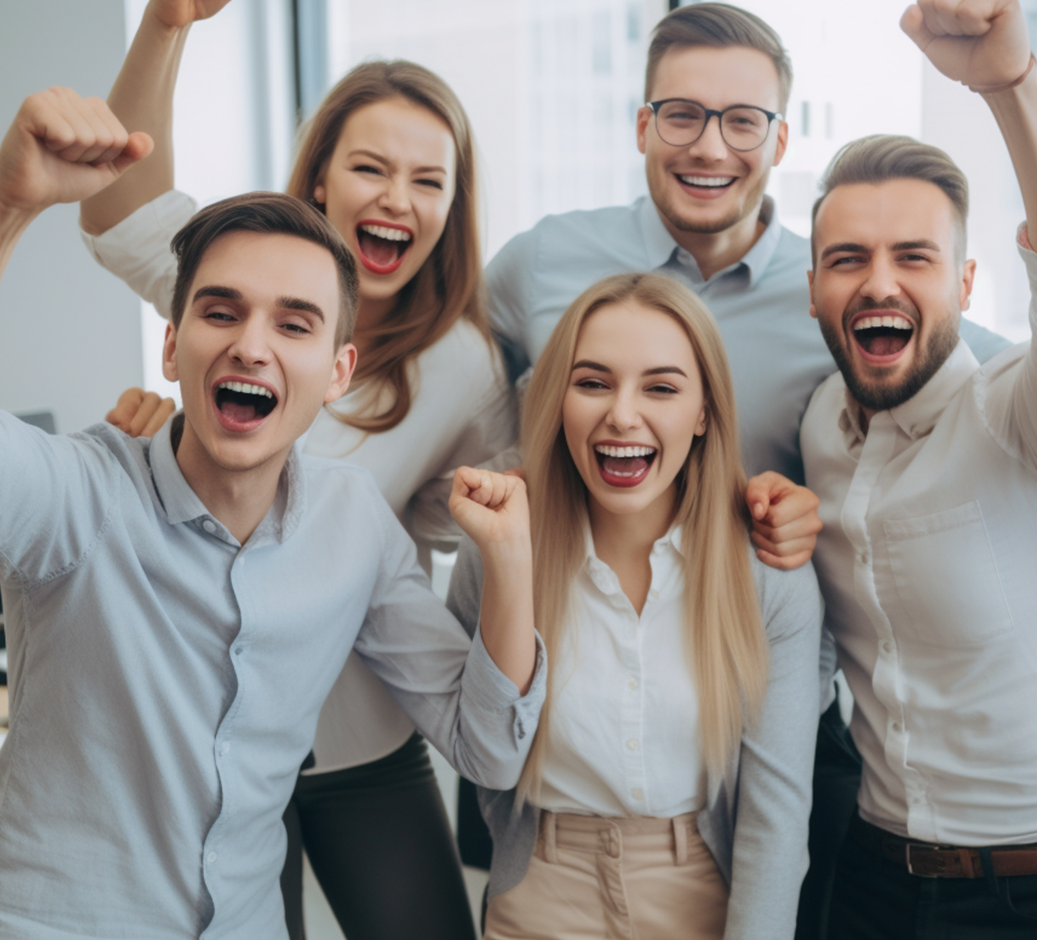 EVENTS
EXTRAVAGANZA
UPCOMING HIGHLIGHTS:
1
Tech Innovate Solutions
Annual Summit
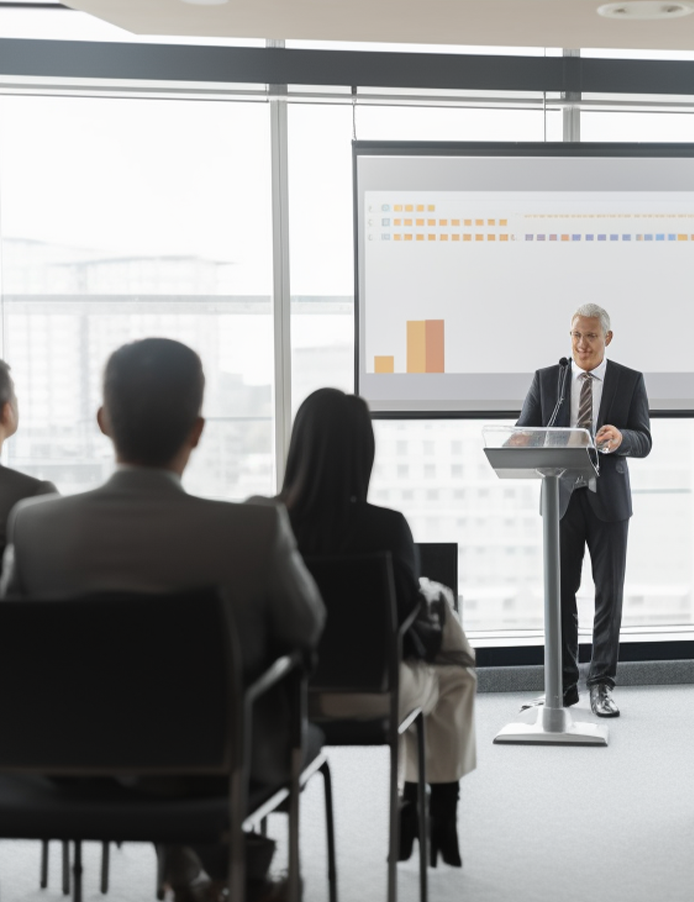 Save the date for our grand annual summit, "Elevate 2024," taking place on May 15th. Brace yourselves for insightful keynotes, interactive workshops, and networking opportunities that promise to elevate both your professional and personal growth.
2
Employee Wellness Retreat
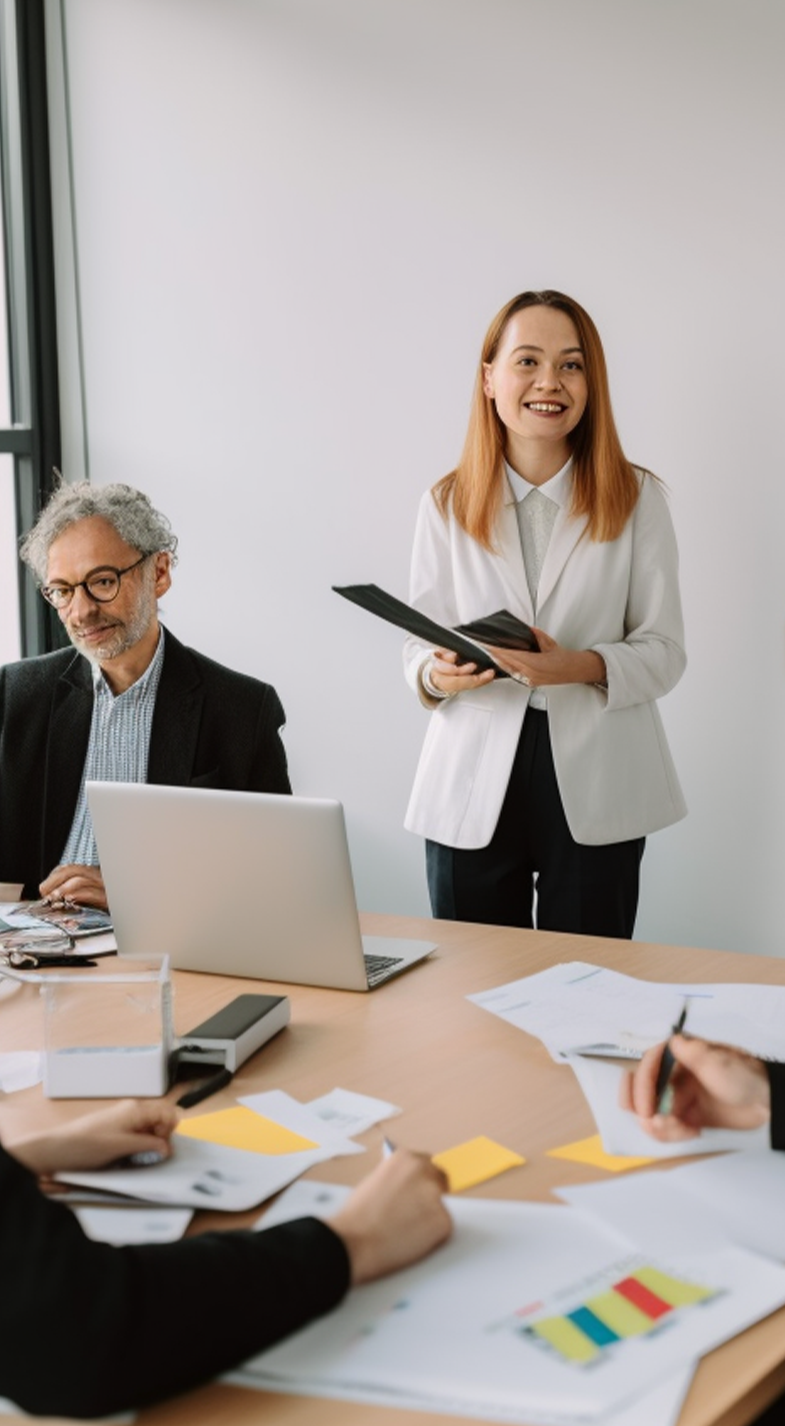 Innovation Day
Recharge and rejuvenate at our upcoming wellness retreat, "Zen at Altitude," set against the breathtaking backdrop of the TechInnovate Mountains. Mark your calendars for May 25th-26th for a weekend of relaxation and team bonding.
Unleash your creativity on Innovation Day, scheduled for April 7th. Engage in collaborative brainstorming sessions, hackathons, and workshops designed to foster a culture of innovation.
3
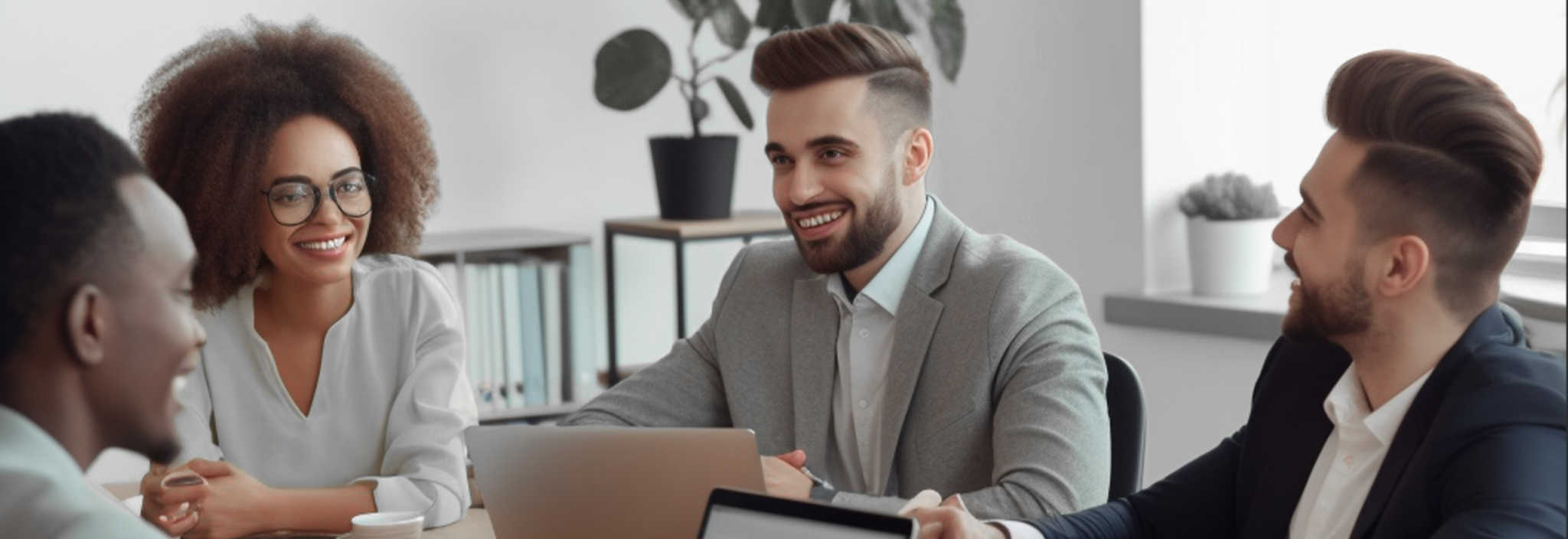 COMMUNITY CONNECT
TECH INNOVATE SOLUTIONS BEYOND
THE BOARDROOM:
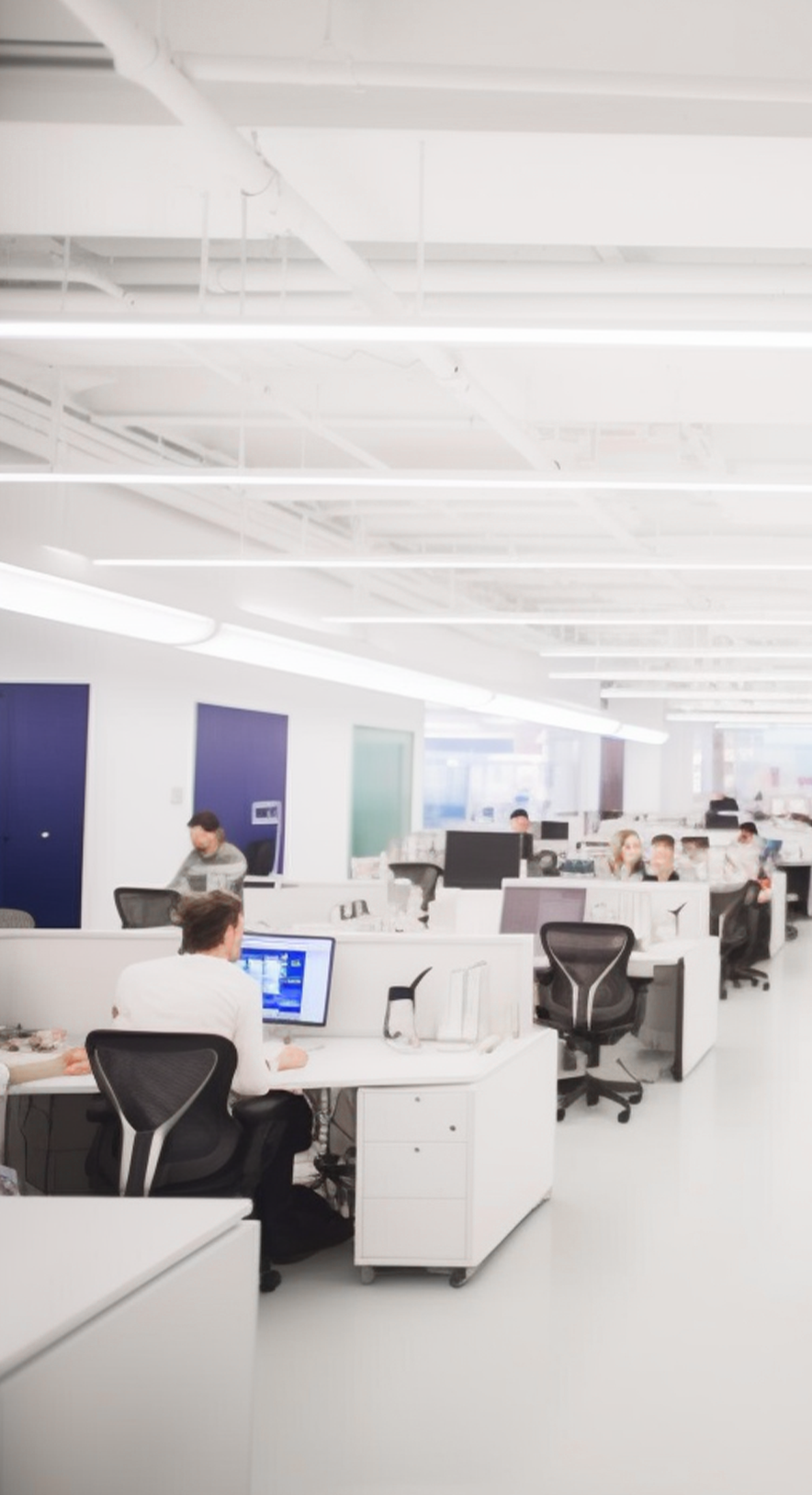 CSR INITIATIVES
TECH TALKS AND WORKSHOPS
EMPLOYEE TESTIMONIALS
Explore our commitment to corporate social responsibility. Learn about the impactful initiatives Tech Innovate Solutions is undertaking to contribute to the community and make a positive difference.
Stay ahead of the curve with our series of tech talks and workshops open to all employees. Keep your skills sharp and your knowledge up-to-date with the latest industry trends.
Hear firsthand from your colleagues about their experiences and growth at TechInnovate Solutions. Discover the diverse stories that make our workplace a dynamic and thriving community.